ЯЙЦА И БЛЮДА ИЗ НИХ.
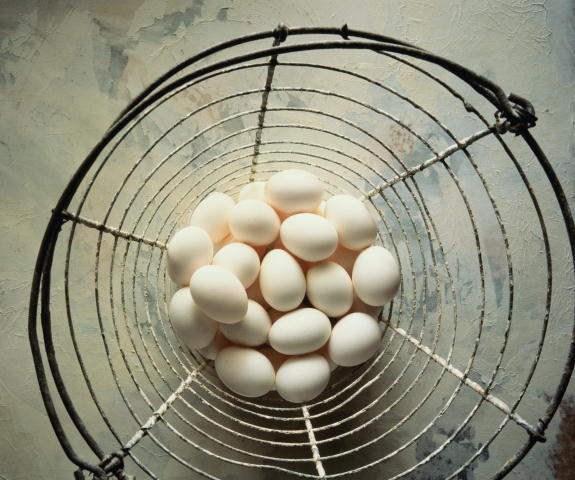 Строение яйца.
скорлупа
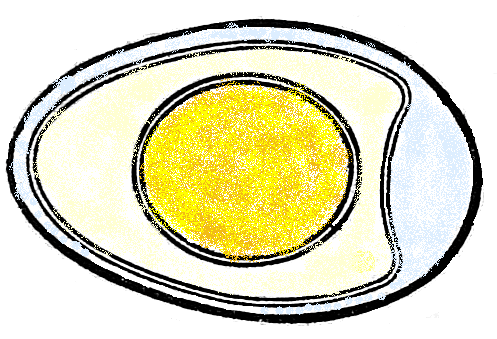 пуга
плёнка
белок
плёнка
желток
Питательная ценность яйца.
Белки
Жиры 
Минеральные  вещества
Витамины
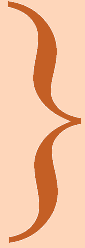 Содержатся в желтке
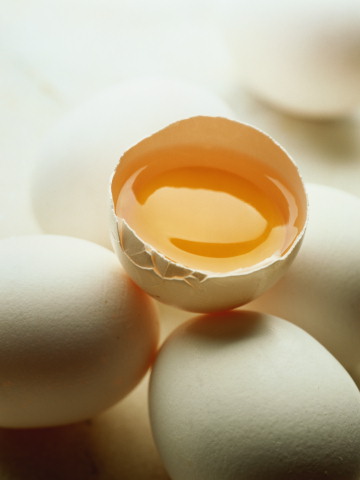 Определение качества яиц.
Способы определения качества яиц.
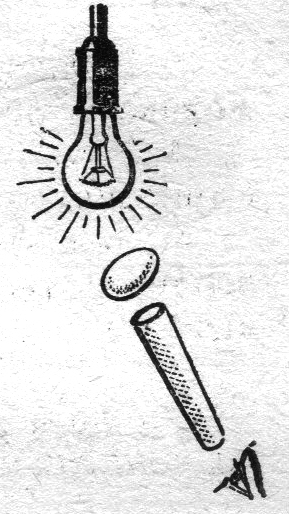 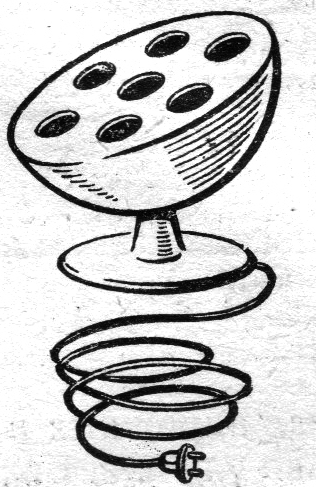 1 способ: 
просвечивание
Способы определения качества яиц.
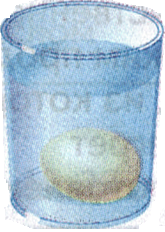 2 способ: 
Погружение в подсоленной воде
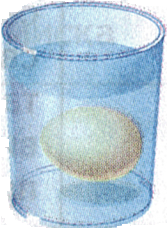 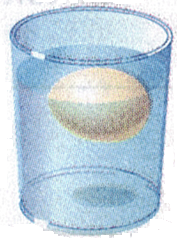 Свежее
Средней свежести
Несвежее
БЛЮДА ИЗ ЯИЦ.
Яичные блюда обладают высокой калорийностью и биологической ценностью.

В пищу используют только куриные яйца, меланж, яичный порошок.

Яйца водоплавающей птицы (гусей, уток) не используют, так как они часто бывают заражены возбудителями тяжёлых кишечных инфекций.

В Африке и Австралии едят яйца страусов и морских черепах.

В Заполярье употребляют в пищу яйца чаек, гаг, кайр и др.
БЛЮДА ИЗ ЯИЦ.
Ассортимент яичных блюд
вареные
жареные
печёные
Омлет (натуральный, смешанный)
Омлет фаршированный 
Драчена
Яичница –глазунья (натуральная,  с дополнительными продуктами
Всмятку
В «мешочек»
Вкрутую
Кашка
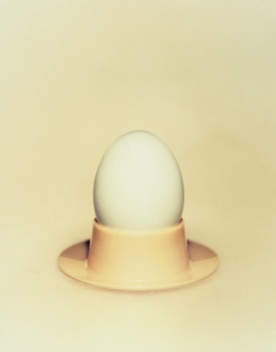 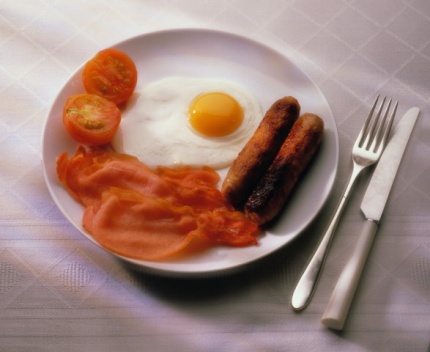 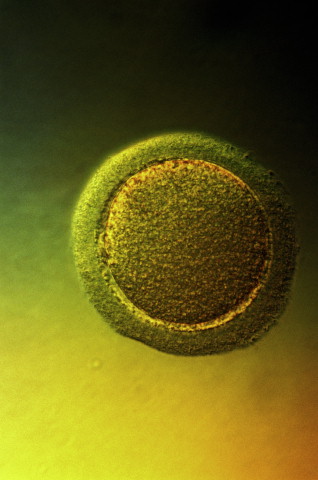 Первичная обработка яиц.
Определить свежесть яиц:  доступным способом

2.  Обмыть:  в тёплой воде с добавлением кальцинированной соды

3.  Ополоснуть:  в тёплой воде.
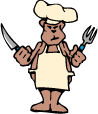 Приготовление варёных яиц.
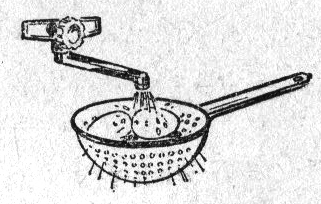 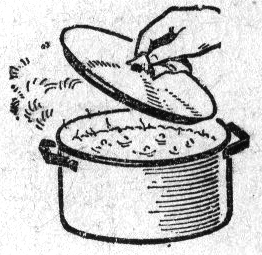 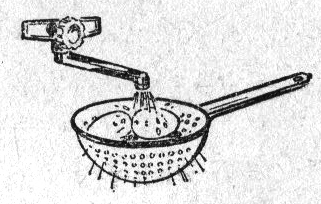 Это полезно знать!
Чтобы отличить сырое яйцо от варёного, его нужно покрутить на поверхности стола. Сырое яйцо крутится быстро и долго, а варёное - не более 1-2 оборотов. 

Яйца, взятые из холодильника, нельзя сразу опускать в кипяток – треснет скорлупа. Их нужно сначала подержать в тёплой воде.

Яйцо с надтреснутой скорлупой следует варить в соленой воде – белок не вытечет.
Определение готовности варёных яиц.
Приготовление яичницы - глазуньи.
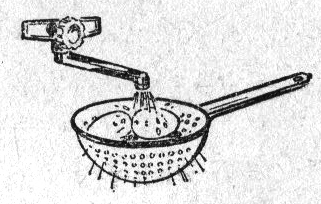 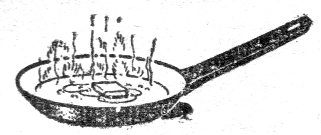 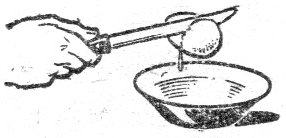 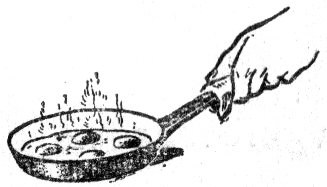 Определение готовности жареных яиц.